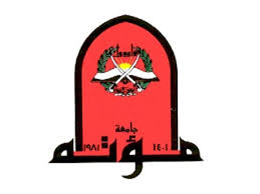 Direct & indirect agonists(muscarinic agonists)(parasympathomimetics)
By
 Dr.Nashwa Abo-Rayah
Assistant prof. (clinical &experimental pharmacology)
Mu’tah University- Faculty of Medicine
OBJECTIVES
1- The main neurotransmitter in the parasympathetic nervous system
2- Cholinergic receptors
3- definition of parasympathomimetic drugs 
4- choline esters
5- cholinomimetic alkaloids
6- anticholinestrases
7- organophosphate poisoning
8- Alzihymer’s disease
9- Myasthenia gravis
The main neurotransmitter in the parasympathetic nervous system:
ACETYLCHOLINE

Cholinergic neuron (ACH is neurotransmitter): sites of acetylcholine:
1- parasympathetic nerve endings
2- some sympathetic nerve fibers (sympathetic cholinergic):
preganglionic fibers terminating in the adrenal medulla
Sweat glands: except sweat glands in palms and forehead which receive sympathetic adrenergic nerve fibers.
3- autonomic ganglia (both parasympathetic and sympathetic )
4- postganglionic fibers of the parasympathetic division, - voluntary 
  muscles of the somatic system (neuromuscular junction)
5- CNS: many functions especially memory (pathogenesis of Alzheimer disesse)
Cholinergic receptors
Muscarinic: peripheral cholinergic receptors
Nicotinic : central cholinergic receptors
Nm: muscular: muscle contraction: increasing intracellular Na+.
Nn: neural: increase intracellular Na+
1- CNS stimulation
2- increase secretion of suprarenal gland
3- stimulation of autonomic ganglia
Is acetylcholine inhibitory or excitatory neurotransmitter?
Excitatory:
M1,3,5 receptors: increasing intracellular calcium ion
Nicotinic receptors: increasing intracellular sodium ion
Inhibitory: 
M2,4: increasing potassium ion efflux.
Muscarinic receptors
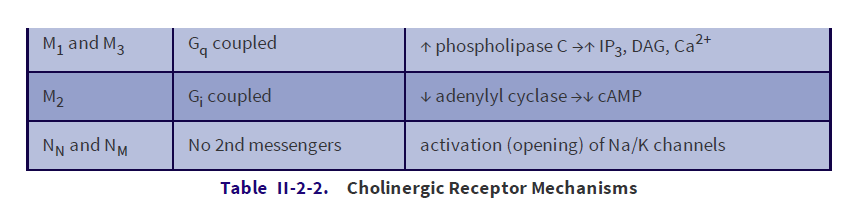 parasympathomimetics=Cholinomimetics= Parasympathetic stimulants or agonists:
Drugs that promote cholinergic transmission
Drugs when administered give an effect similar to stimulation of parasympathetic nervous system.
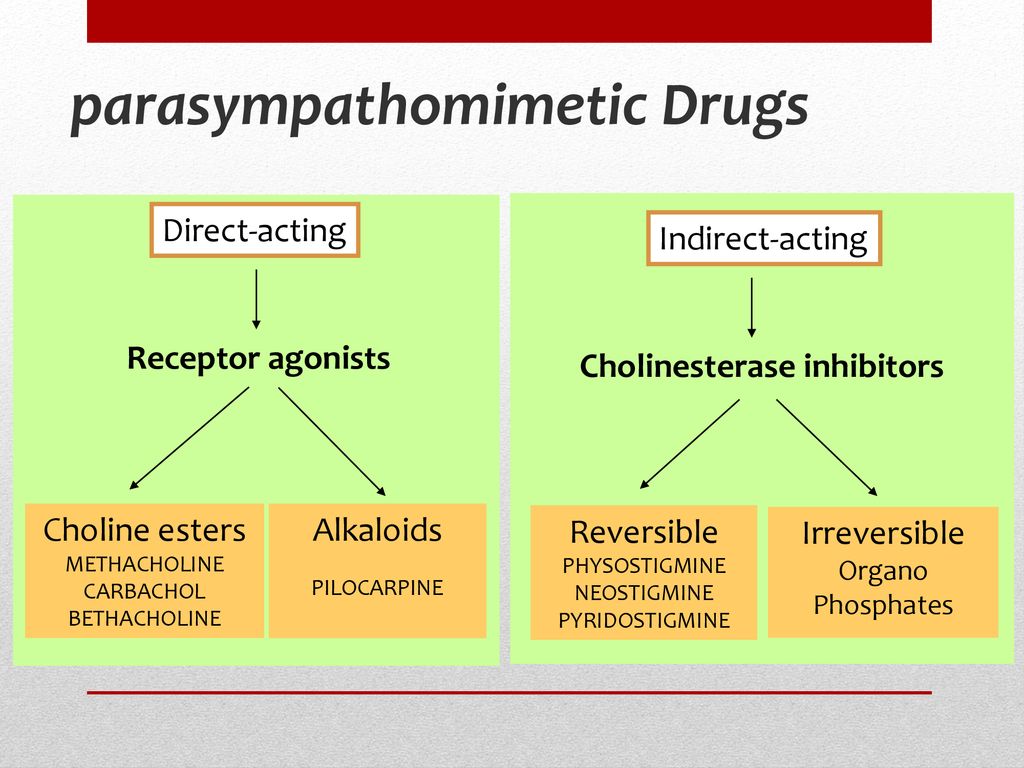 Pharmacological Action of ACh & Cholinomimetics:
(A) Muscarinic actions
Heart: M2
Decrease in heart rate ( sinus bradycardia): -ve chronotropic.
 No direct effect on ventricles
Blood Vessels: Vasodilatation of arterioles and venueles .
Blood pressure: Hypotension
Bronchi: Bronchoconstriction
Respiratory secretion: increase ciliary movement. Increase secretion
GIT:
Stimulation of the Motility of the smooth muscles of wall of GIT
Sphincters: relaxation
 GIT Secretions: stimulation.
GENITOURINARY:
Detrusor muscle: stimulation.
 Sphincter: relaxation
 Trigone: urethral sphincter relaxation. This results in promotion of micturition.
EYE:
Twitches of upper eye lid (Nicotinic action).
 Stimulation of constrictor pupillae muscle (miosis).
 Spasm of ciliary muscle muscle (accomodation to near vision).
 Improvement of Aqueous humour drainage (decrease
I.O.P).
 Exocrine Glands:
 Stimulation of all exocrine glands.
 Sweat glands --------- Sweating.
 Lacrymal glands ------ tears.
Salivary glands ------- salivation.
 Bronchial and gastrointestinal gland
(B) Nicotinic Actions:
1-Skeletal muscle: Fasiculation and twitichs
2- Adrenal medulla: Release of adrenaline and noradrenaline.
3-Autonomic ganglia:  ??
I- Choline esters
1) Actylcholine.
2) Methacholine.
3) Carbachol.
4) Bethacholine (bethanechol)
Clinical Uses of Cholinesters:
l) Postoperative urine retention without obstructions (stone, constriction or enlarged prostate) e.g. bethacholine
2) Postoperative paralytic ileus or gastric atony e.g. bethacholine.
3) Open angle glaucoma.
4) methacholine: its therapeutic uses are limited by its adverse cardiovascular effects, such as bradycardia and hypotension, the only medical use now is methacholine challenge test.
II- Pilocarpine (cholinomimetic alkaloid)
Pharmacological properties:
It is a tertiary amine alkaloid
 Only muscarinic activity.
 It is resistant to hydrolysis by both pseudo & true-cholinesterase
Clinical Uses of Pilocarpine:& cevimeline
1) Glaucoma (open angle type) 1 % drops.
2) Treatment of xerophthalmia, xerostomia due to autoimmune parotitis and conjunctivitis) (SjOgren syndrome)
Contraindications of direct parasympathomimetics
1) Bronchial asthma (due to bronchoconstriction and increase in bronchial secretions
2) gastrointestinal and urinary hypotonia with organic obstruction
3) Peptic ulcer (due to ↑ gastric motility and secretions).
III-Anticholinesterases
(Weak bond)
Produce transient inhibition of the enzyme
(Usually toxin)
Produces permanent phosphorylation of the enzyme
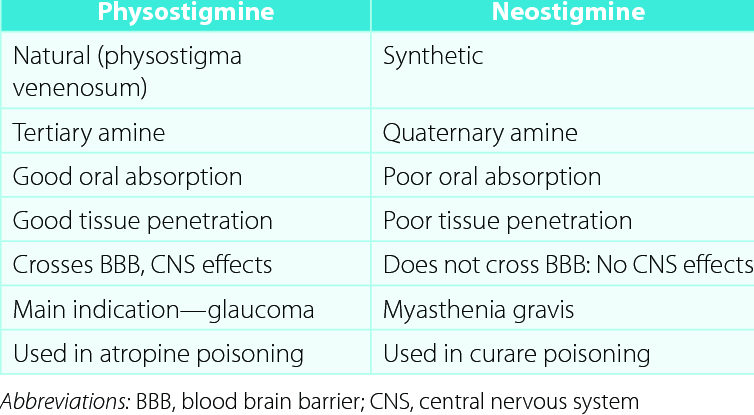 Myasthenia gravis
It is an autoimmune disease (genetic) in which there is an antibody to the nicotinic Nm receptor system which impairs the responsiveness of the neuromuscular junction resulting in weakness and rapid fatigability of skeletal muscles.
More proximal muscles are affected: ptosis, diplopia, weak mastication muscles, drop of mouth angle, dysarthria, shoulder girdle.
Bulbar muscles (muscles are involved in speaking, swallowing, chewing, and holding the jaw in place) when affected: patient dies.
Manifestations of M.gravis
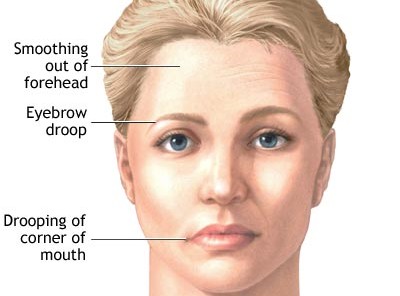 Treatment:
1- Anticholinesterases: e.g. neostigmine, pyridostigmine 
 An antimuscarinic agent is necessary to block the muscarinic effect of ACh especially if large doses of anticholinesterase (which drug?) are given e. g atropine.
2- Immunosuppressive drugs:
Prednisolone 
3- Thymectomy should be considered in myasthenia associated with a thymoma (tumor of the thymus gland)
4- Plasmapharesis to remove circulating antibodies directed against nicotinic receptors.
5- Artificial respiration in acute crises
Pyridostigmine is preferred over neostigmine in treatment of M.gravis?
1- more selective on skeletal muscle: no need for atropine administration (no sever muscarinic side effects)
2- longer duration of action: 5-6 hs while neostigmine duration of action is 2 hs.
Edrophonium (tensilon):
More selective than neostigmine and pyridostigmine: no muscarinic side effects.
Very Short duration of action: 5 min.           Diagnosis
of M.Gravis: (tensilon test ): parental edrophonium
Improvement of M.gravis symptoms e.g.ptosis.
Differential diagnosis of Maythinic crisis and cholinergic crisis: tensilon test:
Improvement of symptoms in M.crisis
Worsening of symptoms in cholinergic crisis
Donibezil, rivastigmine: new drugs which are expensive.
Anticholinestrase activity is only  central
No peripheral effects       treatment of Alzihymerˊs disease: amnesia, dementia, loss of cognetive function due to degeneration of cholinergic neurons and accumulation of beta amyloid protein in CNS insulating neurons from each other.
Long - acting (Irreversible) Cholinesterase Inhibitors
Organophosphorus compounds:
1- Isoflurophate (DFP) Used in treatment of glucoma.
2- Echothiophate Used in treatment of glucoma: eye drops.(duration of action 2 weeks: not prefered)
3- Parathion Used as pesticides.
4- Malathion Used as pesticides.
5- nerve gases: sarin غاز الخردل, soman
Symptoms and Signs of organophosphate poisoning:
Rapid absorption even from skin with rapid accumulation in CNS.
1- Nausea, vomiting, abdominal colic and diarrhea.
2- Increase of salivation and sweating.
3- Tightness of the chest with dyspnea.
4- Bradycardia and hypotension.
5- Muscle twitches and convulsions.
6- Constricted pupil (miosis).
7- cause of death respiratory failure: bronchoconstriction, increased bronchial secretions, inhibition of RC, paralysis of resp.muscles.
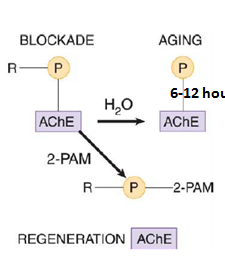 Management of organophosphate poisoning:
Assessment of patient: ABC
A: air way   B: breathing    C: circulation: pulse, BP, 
1- Endotrachial intubation with artificial respiration.
2- Atropine 2 mg I.V. repeated/5 min. until signs of atropinization appears. (dry mouth, dilated pupil and tachycardia, increase BP) FOLLOW UP FOR 24-48 hs. WHY?        Life saving drug
3- Oximes (PAM, pralidoxime): CHOLINESTRASE REACTIVATORS: DEPHOSPHORYLATION: break the covalent bond.
The treatment with Oximes should be within hours (2gm in 5% Dextrose 100 ml  I. V. drip in 20 min.)
3- Diazepam (10 mg IV) to treat convulsions.
5- Fresh blood transfusion.
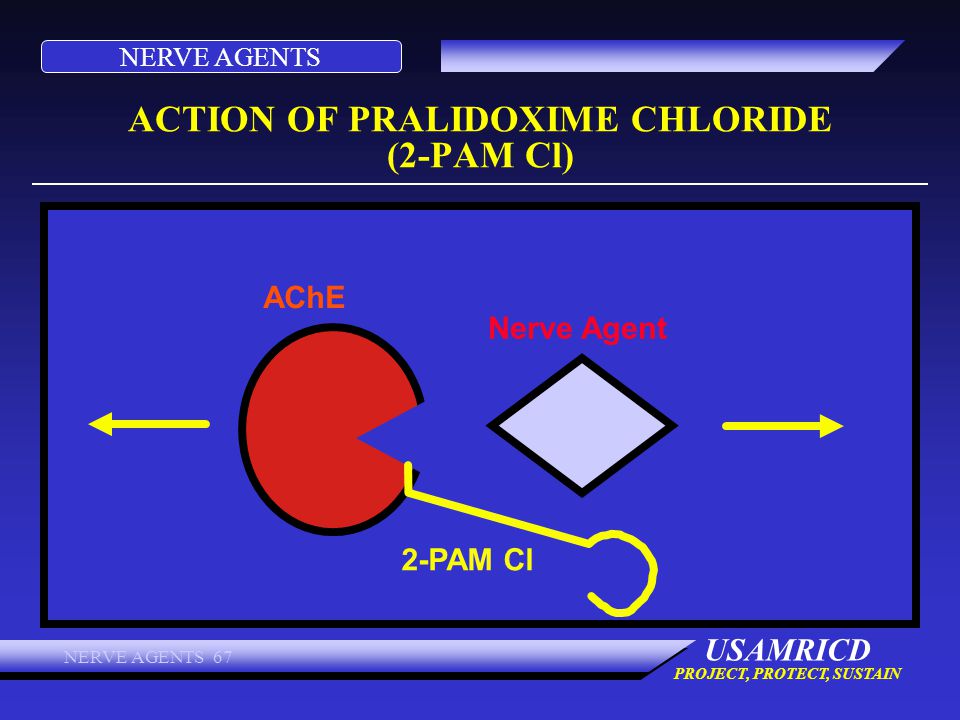 References
Lippincott's Illustrated Review
 Pharmacology, 5th edition
Lippincott Williams & Wilkins 

  Katzung by Anthony Trevor, Bertram Katzung, and Susan Masters . last edition  McGraw Hill, 

  Rang & Dale's Pharmacology:  by Humphrey P. Rang     ;  James M. Ritter ;  Rod Flower Churchill Livingstone; 6 edition
Thank you